蒸発速度
界面律速のモデル
ぬれた服は冷たい
ここまでの話
水が蒸発して服を冷やす。
冷たい
冷たくない
水の蒸発する
速さは？
モデル
ここまでの話
水面での水分子
仮定！
水面に100%吸着
仮定！
衝突
水
30℃
1気圧
湿度 100%
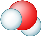 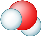 いつでもこの数
飛び出す
蒸発
湿度100%のとき
飛び込む数=飛び出す数
重力は無し
仮定！
湿度0%のときの蒸発速度
ここまでの話
蒸発速度5.7mm/秒
1m
水
30℃
1気圧
湿度 0%
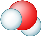 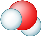 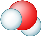 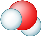 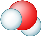 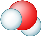 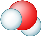 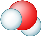 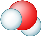 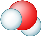 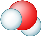 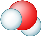 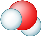 早すぎ！
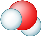 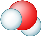 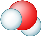 乾くの早すぎ！
モデルの改善
モデルの改善
水分子は①平均自由行程の範囲で往復するため、拡散で全体に充満する
→拡散律速のモデル

水分子は水面に100% ②吸着しないかもしれない
→界面律速のモデル

③蒸発の潜熱で気温は下がるため、30.40gも蒸発しない
→水側に熱源を想定
今回はここを検討
水
空気
30℃
1気圧
湿度 0%
熱源
水分子が水面に当たったとき
界面律速のモデル
水面の水分子がランダムな向きならば
水
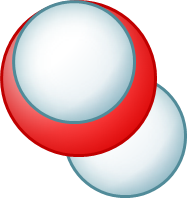 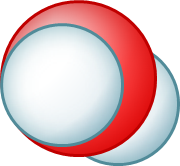 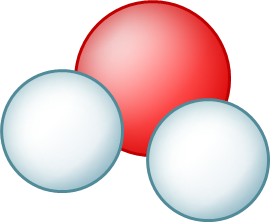 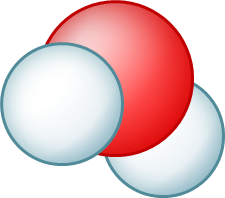 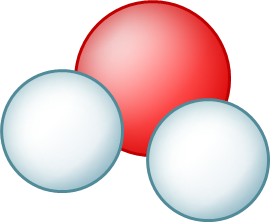 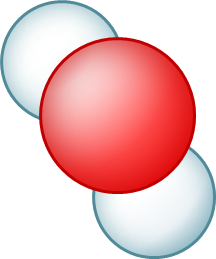 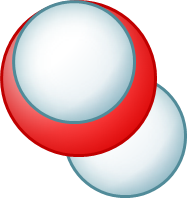 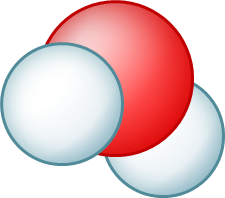 ぶつかったところにくっつく
ごちゃごちゃ
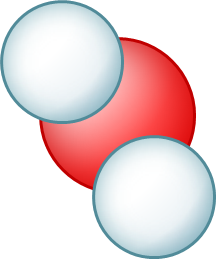 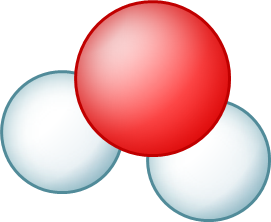 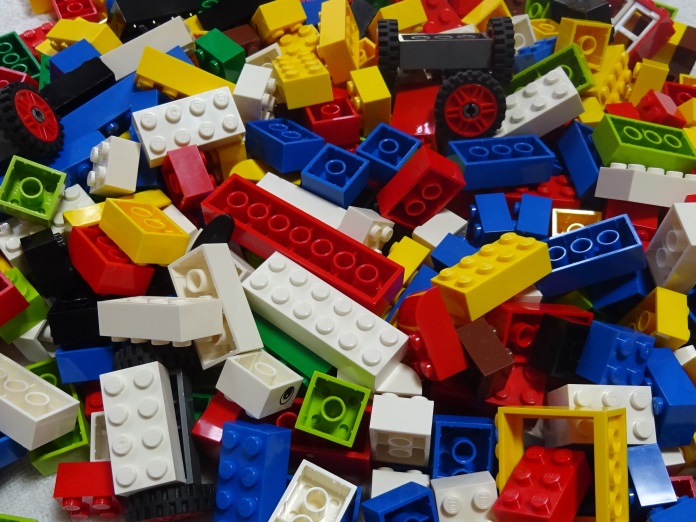 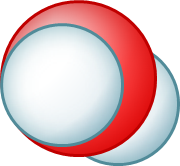 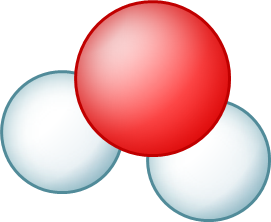 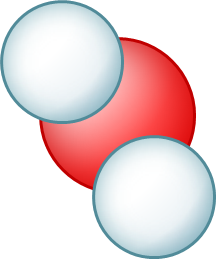 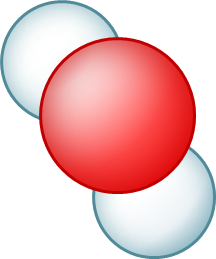 無造作に積んだ
レゴブロックの
並び方
表面張力があると
界面律速のモデル
水面の水分子は表面に沿って安定構造
界面律速のモデル
水
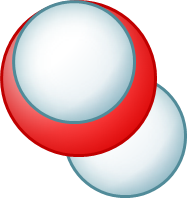 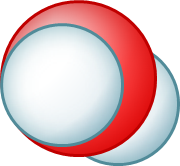 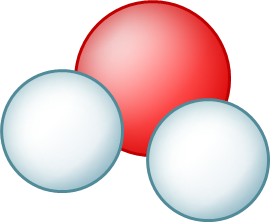 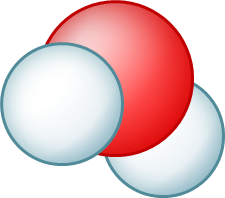 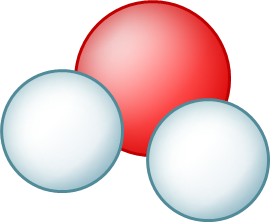 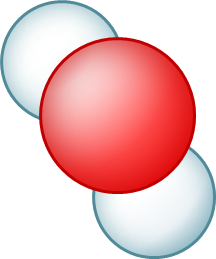 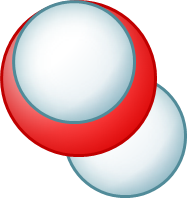 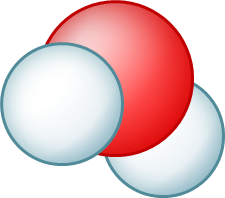 表面が
つるつる
場所や角度によって
跳ね返される
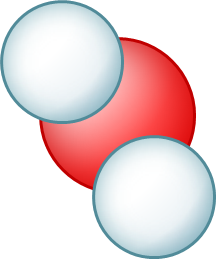 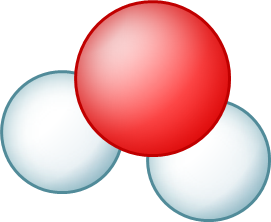 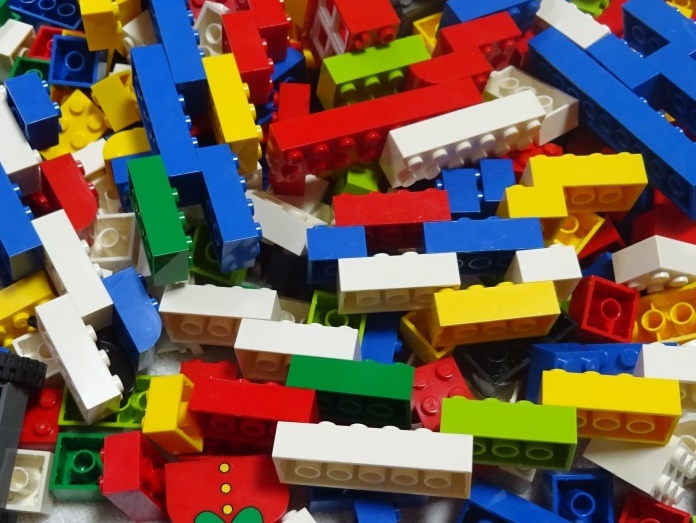 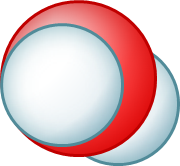 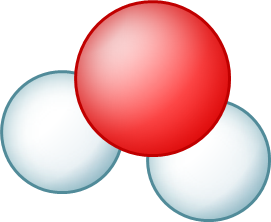 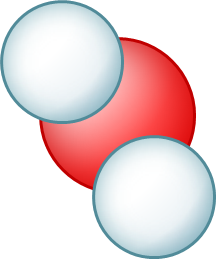 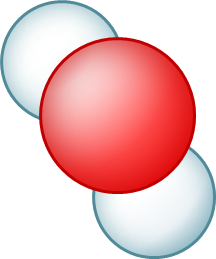 仮定変更！
組み立てた
レゴブロックの
並び方
参考：凝縮係数　黒田登志雄(1984).『結晶は生きている　～ その成長と形の変化のしくみ ～』サイエンス社　p.94
モデル
ここまでの話
水面での水分子
水面に100%吸着
仮定！
衝突
水
30℃
1気圧
湿度 100%
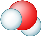 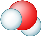 いつでもこの数
飛び出す
蒸発
湿度100%のとき
飛び込む数=飛び出す数
仮定！
※このイラストは大きさが不正確
界面律速のモデル
界面律速のモデル
仮定変更！
凝縮係数α
衝突
水
30℃
1気圧
湿度 100%
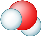 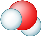 いつでもこの数
飛び出す
蒸発
湿度100%のとき
吸着する数=飛び出す数
仮定！
参考：凝縮係数　黒田登志雄(1984).『結晶は生きている　～ その成長と形の変化のしくみ ～』サイエンス社　p.94
※このイラストは大きさが不正確
理想気体水分子が水面に飛び込む数
ここまでの話
1m
水
30℃
1気圧
湿度 100%
1分子が187回衝突
水分子30.40g
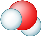 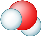 ※このイラストは大きさが不正確
水分子が水面から飛び出す数
界面律速×理想気体
1m
水
30℃
1気圧
湿度 100%
1分子が187回衝突
水分子30.40g
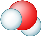 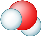 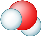 ※このイラストは大きさが不正確
湿度0%のときの蒸発速度
界面律速×理想気体
1m
水
30℃
1気圧
湿度 0%
30℃
1気圧
湿度 100%
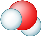 水分子0g
水分子30.40g
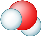 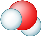 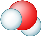 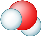 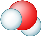 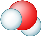 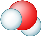 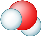 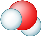 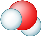 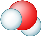 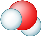 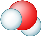 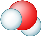 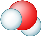 αはどのくらい？
※このイラストは大きさが不正確
氷の凝縮係数
水飽和のとき、表面はラフでもO.K.
実験値
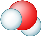 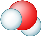 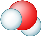 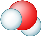 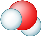 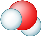 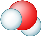 実験値
参考：氷の成長速度　黒田登志雄(1984).『結晶は生きている　～ その成長と形の変化のしくみ ～』サイエンス社　p.96
※このイラストは大きさが不正確
氷の凝縮係数
跳ね返り
再蒸発
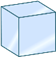 単純立方格子の模型
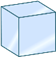 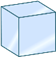 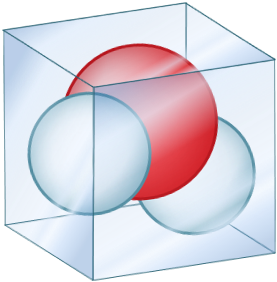 吸着
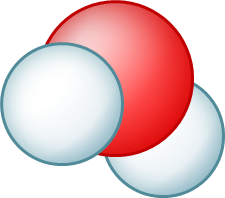 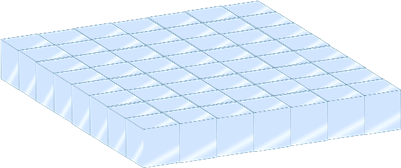 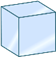 キンクまで
滑る
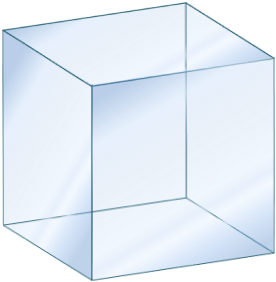 昇華
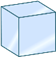 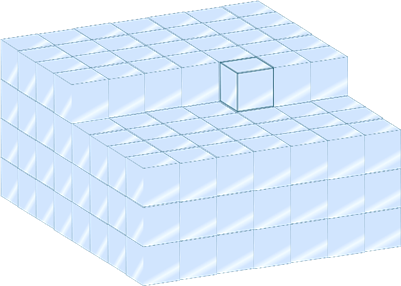 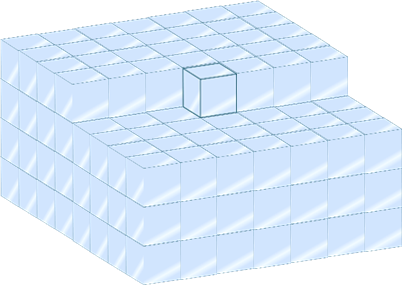 キンク
表面分子の一部が
昇華しやすい
※このイラストは結晶構造が不正確
飛び込み頻度の計算
氷の凝縮係数
一様の仮定！
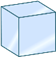 吸着
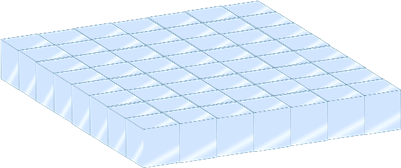 ※このイラストは結晶構造が不正確
飛び込み頻度の計算
氷の凝縮係数
(-15℃、氷との平衡蒸気圧)
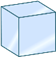 吸着
参考： (参照日2019年07月8日)1気圧-15℃の水蒸気圧　黒田登志雄(1984).『結晶は生きている　～ その成長と形の変化のしくみ ～』サイエンス社　p.87
氷の密度　The Engeenering ToolBox -  Ice - Thermal Properties 
ボルツマン定数　Wikipedia – ボルツマン定数
アボガドロ定数　Wikipedia – アボガドロ定数
水のモル質量　モル質量 - Wikipedia
※このイラストは結晶構造が不正確
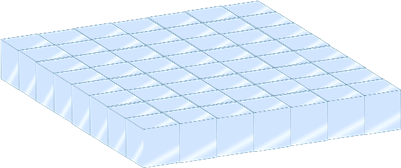 蒸発頻度の計算
氷の凝縮係数
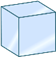 テキストは
結晶面からの昇華
この計算は
キンクからの昇華
昇華
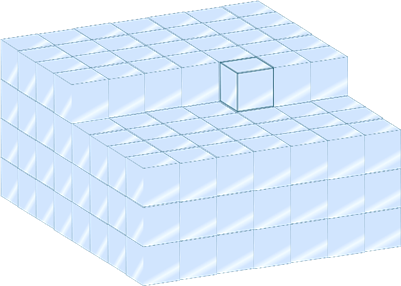 テキストでの計算
参考： (参照日2019年07月8日)氷表面での水分子の滞在時間　黒田登志雄(1984).『結晶は生きている　～ その成長と形の変化のしくみ ～』サイエンス社　p.100
※このイラストは結晶構造が不正確
蒸発頻度の計算
氷の凝縮係数
(-15℃)
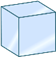 (-15℃)
単位系は
テキストの通り
昇華
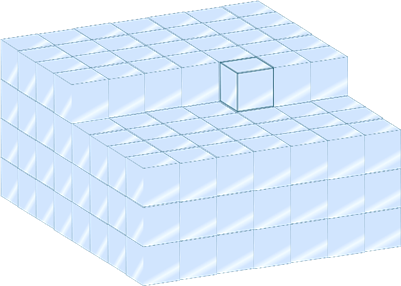 格子振動
参考： (参照日2019年07月8日)氷表面での水分子の滞在時間　黒田登志雄(1984).『結晶は生きている　～ その成長と形の変化のしくみ ～』サイエンス社　p.100
※このイラストは結晶構造が不正確
蒸発頻度の計算
氷の凝縮係数
(-15℃)
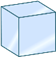 昇華
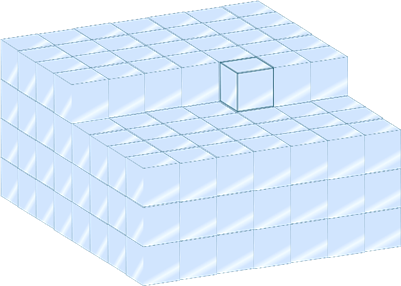 参考： (参照日2019年07月8日)氷表面での水分子の滞在時間　黒田登志雄(1984).『結晶は生きている　～ その成長と形の変化のしくみ ～』サイエンス社　p.100
※このイラストは結晶構造が不正確
凝縮係数
氷の凝縮係数
(-15℃、氷との平衡蒸気圧)
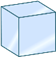 昇華
キンクの密度が入ってないね！
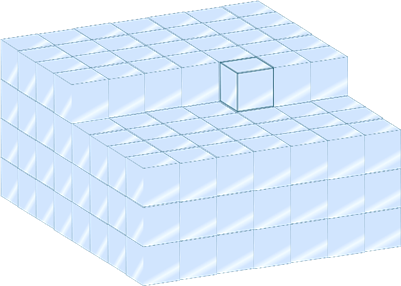 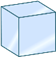 吸着
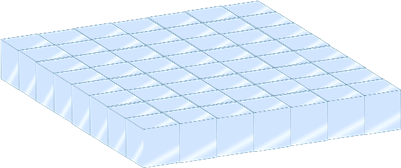 ※このイラストは結晶構造が不正確
凝縮係数
氷の凝縮係数
(-15℃、氷との平衡蒸気圧)
実験値
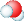 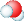 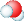 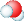 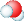 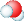 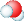 キンクがびっしりならば！
※このイラストは結晶構造が不正確
蒸発速度
律速過程を組み合わせたら
目次へ
蒸発頻度の計算法（テキスト）
氷の凝縮係数
1/2因子は
テキストの通り
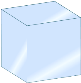 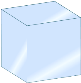 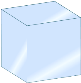 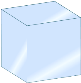 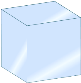 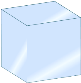 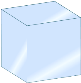 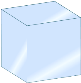 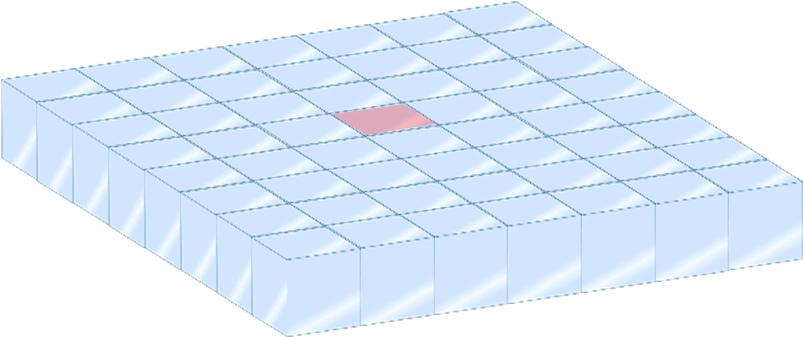 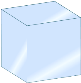 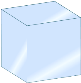 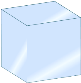 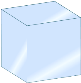 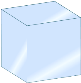 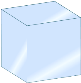 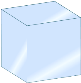 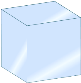 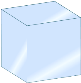 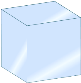 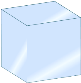 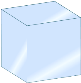 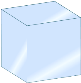 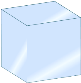 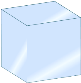 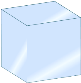 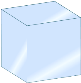 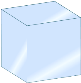 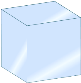 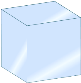 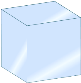 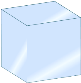 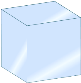 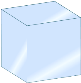 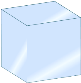 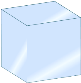 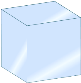 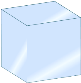 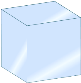 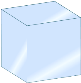 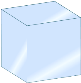 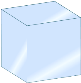 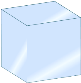 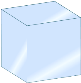 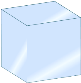 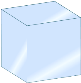 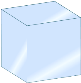 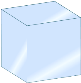 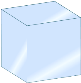 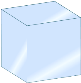 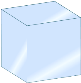 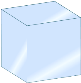 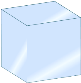 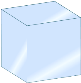 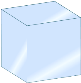 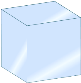 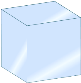 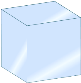 昇華
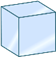 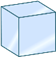 参考： (参照日2019年07月8日)氷表面での水分子の滞在時間　黒田登志雄(1984).『結晶は生きている　～ その成長と形の変化のしくみ ～』サイエンス社　p.100
※このイラストは結晶構造が不正確
蒸発頻度の計算法（テキスト）
氷の凝縮係数
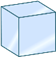 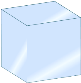 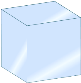 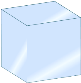 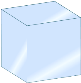 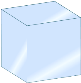 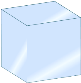 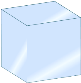 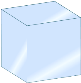 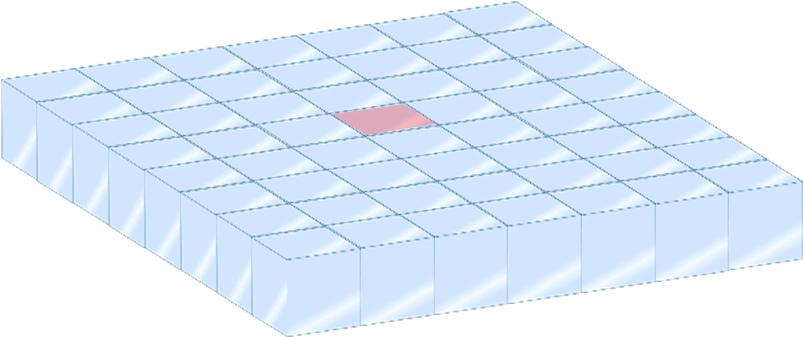 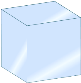 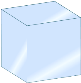 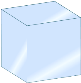 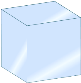 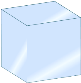 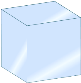 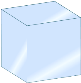 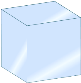 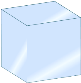 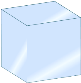 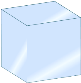 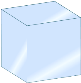 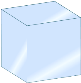 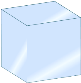 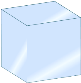 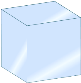 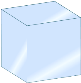 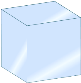 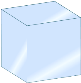 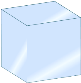 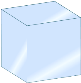 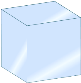 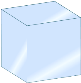 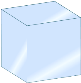 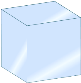 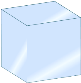 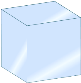 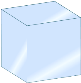 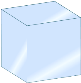 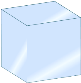 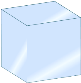 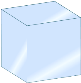 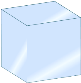 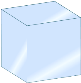 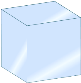 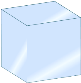 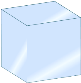 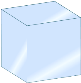 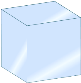 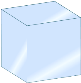 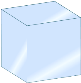 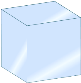 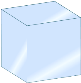 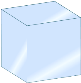 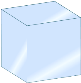 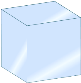 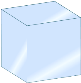 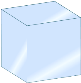 昇華
昇華
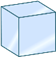 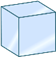 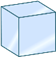 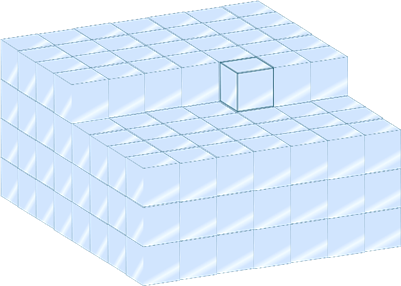 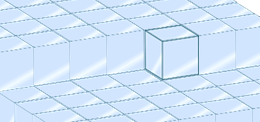 参考： (参照日2019年07月8日)氷表面での水分子の滞在時間　黒田登志雄(1984).『結晶は生きている　～ その成長と形の変化のしくみ ～』サイエンス社　p.100
※このイラストは結晶構造が不正確
蒸発頻度の計算法（テキスト）
氷の凝縮係数
(-15℃)
単位系は
テキストから
格子振動数と比較
すぐに蒸発
戻る
平衡状態の
飛び込み数と比較
参考： (参照日2019年07月8日)氷表面での水分子の滞在時間　黒田登志雄(1984).『結晶は生きている　～ その成長と形の変化のしくみ ～』サイエンス社　p.100